Новые профессии или кем  могу быть я?
Чумаколенко Николай  Анатольевич, 
учитель ГБОУ СОШ №546
Кем могу быть Я?
Что мы поняли из истории Анны?
Какой вывод мы делаем?
Выбор профессии – сложный и ответственный шаг в жизни каждого человека. 

Правильно выбрать профессию – значит найти свое место в жизни.
Выбор профессии – сложный и ответственный шаг в жизни каждого человека. 

Правильно выбрать профессию – значит найти свое место в жизни.
Профессия это место в жизни человека
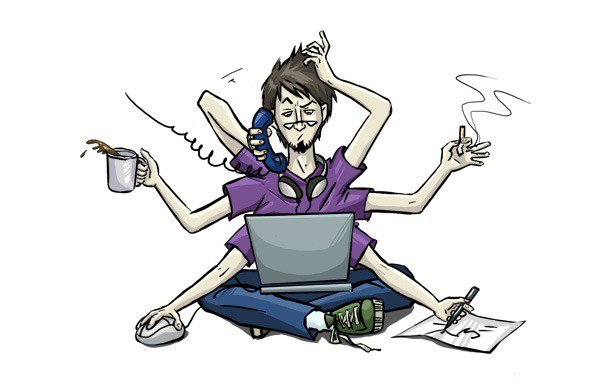 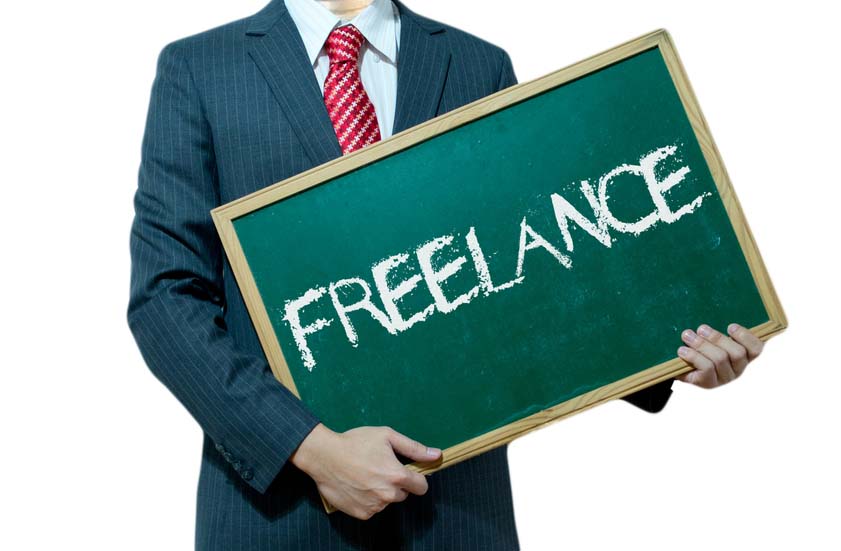 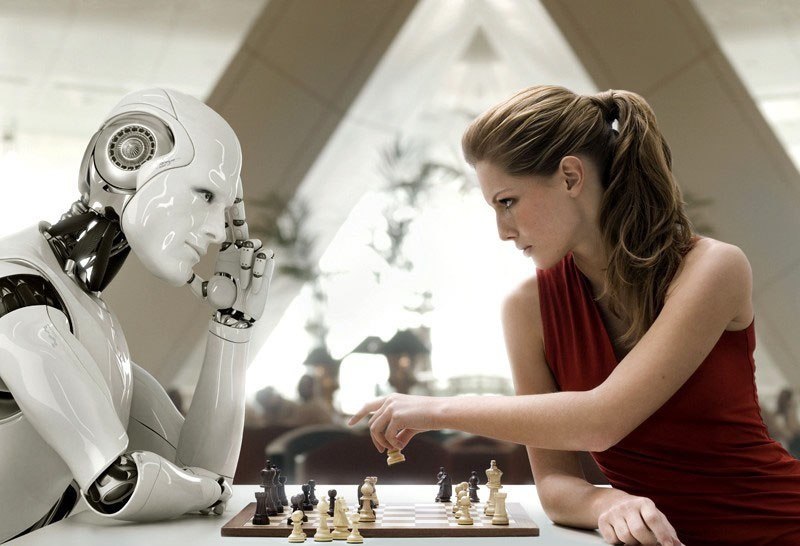 Реклама - наиболее значимый элемент коммуникационного комплекса. Она оказывает большое потенциальное влияние на все остальные элементы этого комплекса (может привлекать широкие массы людей).
Есть у рекламы свои законы?!И какими принципами она пользуется?
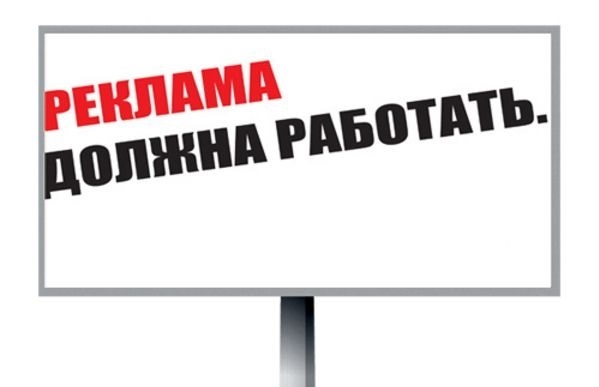 Принципы рекламы:
Краткость;
Доступность;
Соответствие потребностям клиента;
Привлекательность;
Необычность и разнообразие методов;
Умение акцентировать внимание потенциального потребителя на главном.
Какой главный принцип этой рекламы?
Мы рекламщики
Кем могу быть Я?
Я должен быть человеком!